L/O TBAT outline and evaluate the social learning theory of crime
By the end of this lesson I will BAT
Revise my understanding of SLT from Year 1
Explain how SLT explains criminal behaviour
Evaluate the SLT explanation of criminal behaviour
Keywords in Social Learning Theory
Bandura		Similarity (age, gender)
Aggressive		Retention
Powerful		Identification
Role models	Girls				Bobo doll	
Boys			Attention			Reproduction
Achieved		Motivation		Female
Observing		Imitation			Male
Reinforcement and SLT
Positive reinforcement
Approval from peers, financial / material gain

Negative reinforcement
Remove financial hardship, peer pressure (avoid disappointment of peers)
Second crime = first crime – successful reinforcement (got away with it!)
[Speaker Notes: PR = financial/material gain from crime, approval of peers
NR = removing peer disapproval, removing financial hardship
Second crime be like the first as this matches reinforcement patterns]
So basically…
People observe role models and model their behaviour
The role model is usually similar to the person and someone that can be identified with
Criminal Behaviour is reinforced or punished
The ARRM process explains how behaviour is learned and modelled
(some) Evaluation
Lots of experimental evidence to show behaviour is copied (Bandura)
Practical application (can be used to rehabilitate offenders)
Doesn’t consider individual differences only social factors
Doesn’t look at biological role
Doesn’t account for behaviour that isn’t observed first – murder isn’t something we tend to see and model (but aggression/stealing might be)
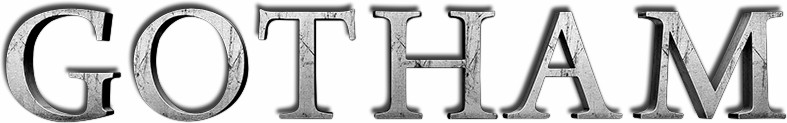 How did Sofia become a criminal (according to SLT)?
How did Selina become a criminal (according to biology)?